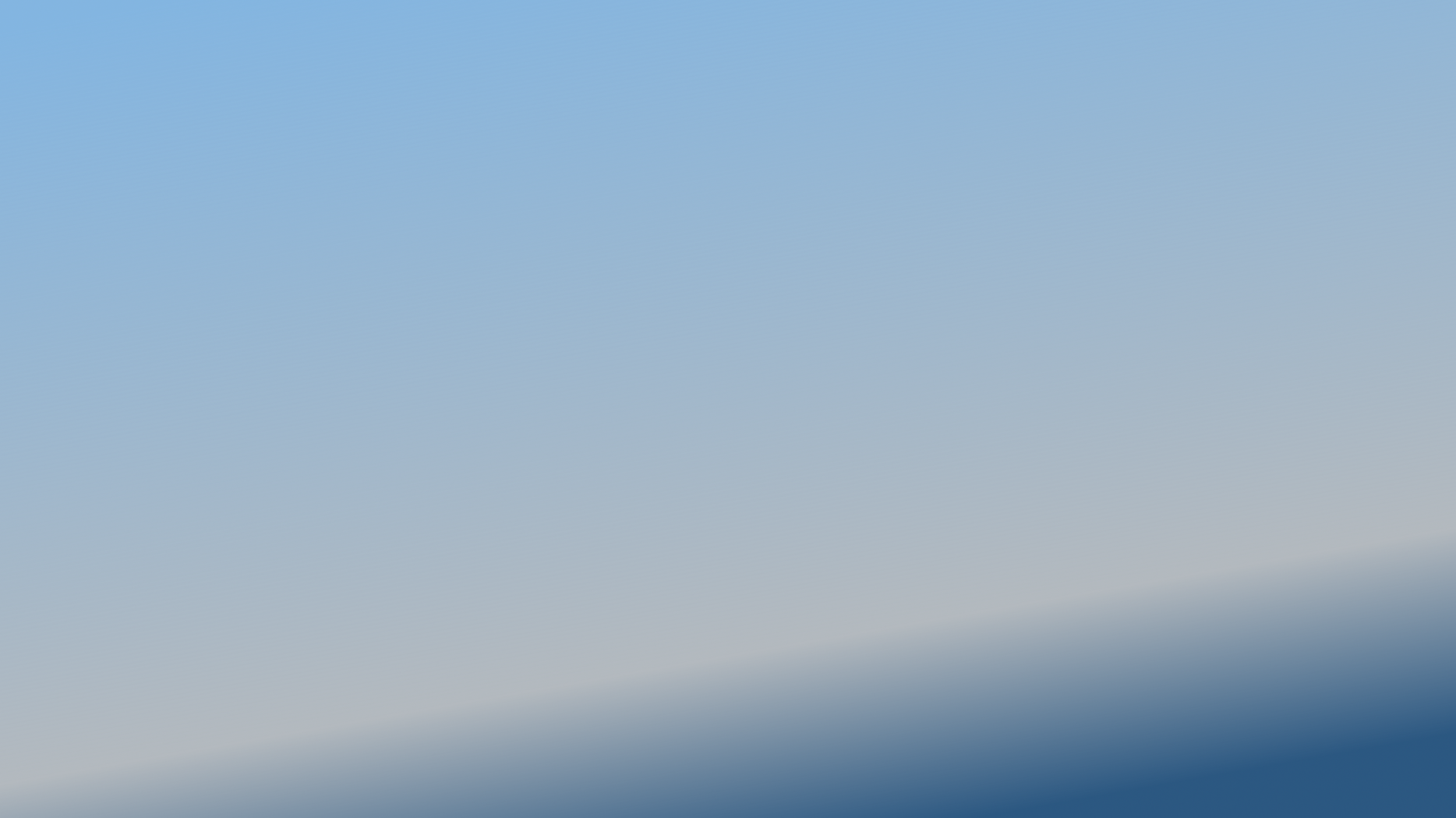 Le continuum lycée – enseignement supérieuren physique-chimie
Mercredi 7 avril 2021
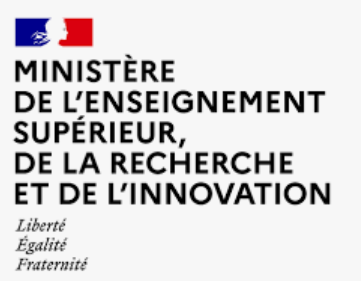 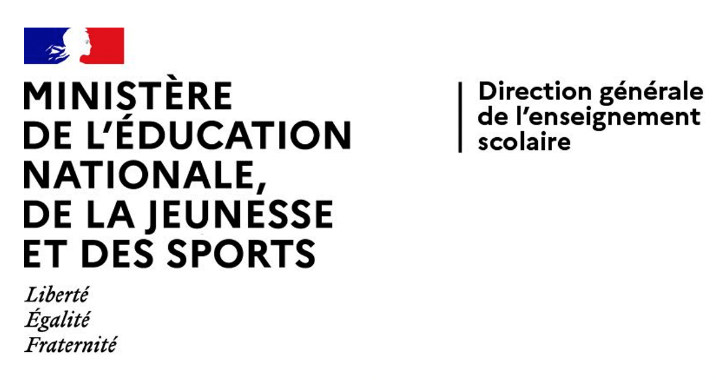 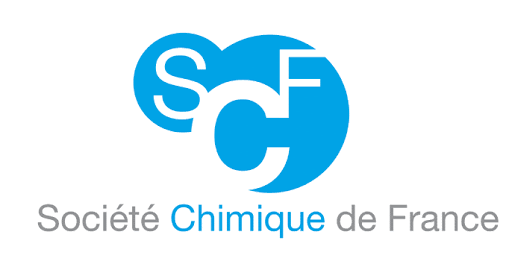 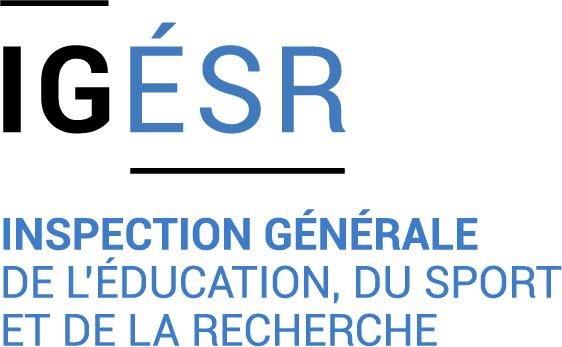 1
Quelques mots de bienvenue !
Cécile Bruyère, Inspectrice Générale de l’Education, du Sport et de la Recherche
Julien Bonin, Maître de Conférences, Université de Paris, Vice-Président de la Division Enseignement-Formation
Geneviève Ponsonnet, chargée d’études au bureau de la formation, DGESCO
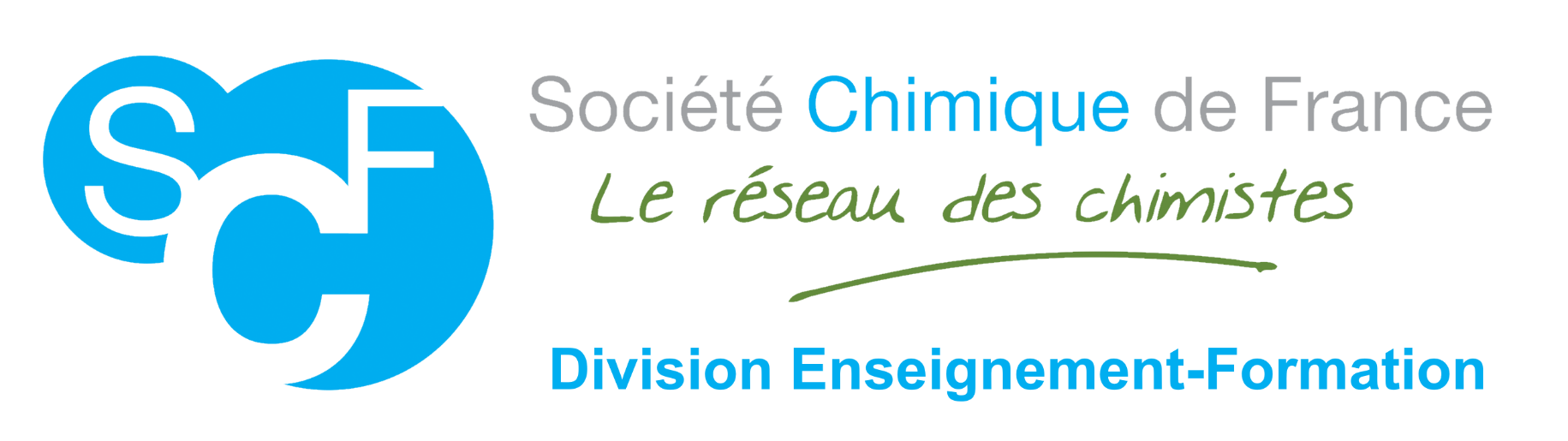 La Division Enseignement-Formation (DEF) de la Société Chimique de France (SCF) est le réseau français du monde enseignant la chimie.
   La DEF a pour rôle de coordonner, au sein de la SCF, toutes les questions qui concernent l’enseignement de la chimie, en profitant de l’expérience de tous les membres de la SCF, qu’ils soient industriels, enseignants, enseignant-chercheurs ou chercheurs.
https://www.societechimiquedefrance.fr/Enseignement-Formation-130.html
Outre l’animation du réseau et les réflexions menées tout au long de l’année, la DEF organisent tous les 2 ans les « Journées de l’Innovation et de la Recherche pour l’Enseignement de la Chimie » (JIREC, prochaine édition en 2022). Elles permettent de faire connaître les travaux de la Division et d’y associer tous les membres de la SCF. Les travaux de la DEF font l’objet de comptes rendus publiés.
   Un Prix de l’enseignement de la Chimie est également décerné chaque année par le conseil d’administration de la SCF sur proposition du conseil de la DEF.
2
Les participants
Total des inscriptions au séminaire (06 avril soir) : 146 participants
63 professeurs du secondaire, 33 IA-IPR, 43 professeurs de l’enseignement supérieur, 7 “autres”
29 académies
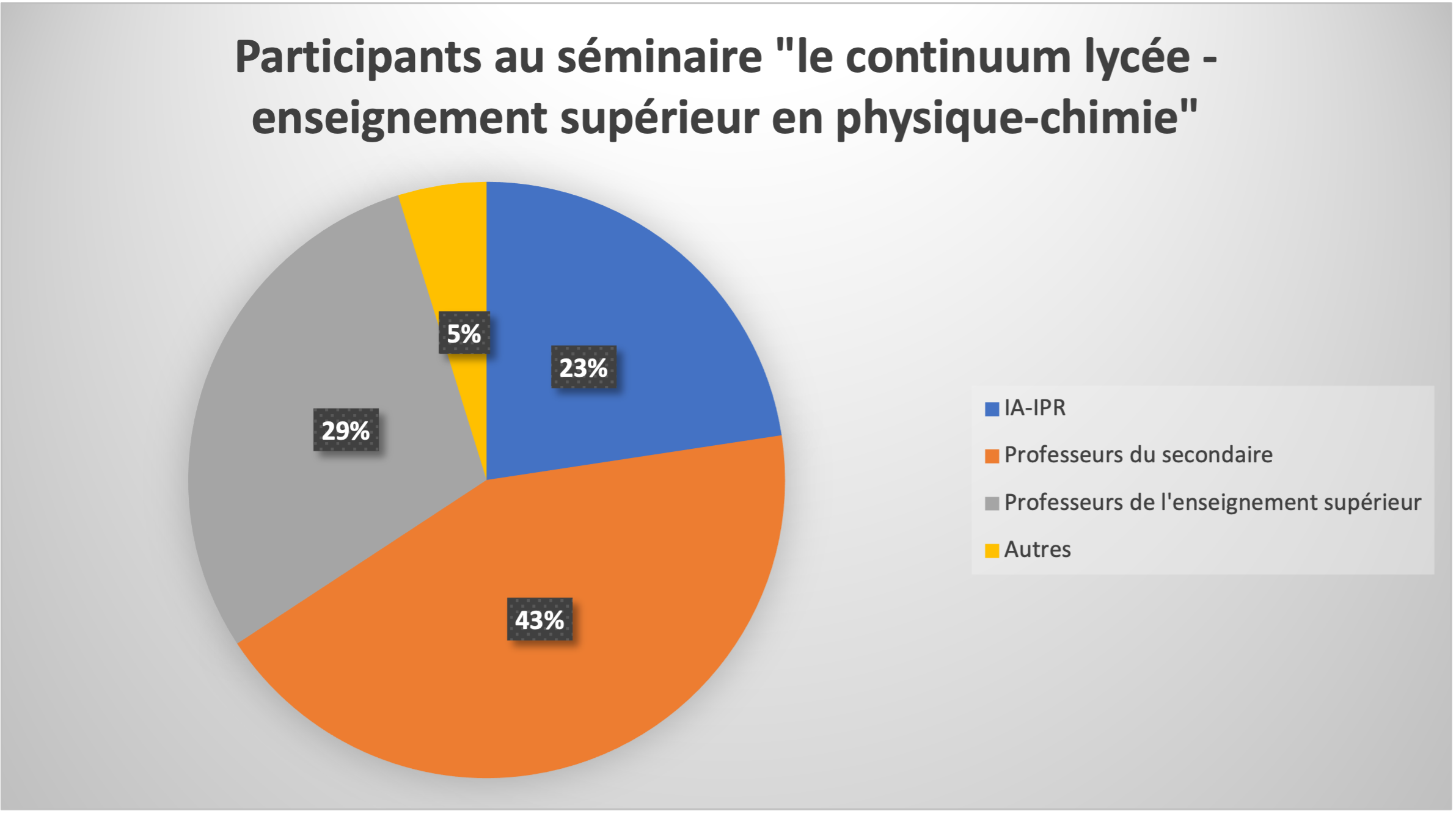 3
Le programme de la demi-journée
14h00	Introduction 
	Cécile Bruyère, IGESR
	Julien Bonin, MC, U. Paris, Vice-Président DEF
	Geneviève Ponsonnet, DGESCO

14h10	La réforme du lycée : évolutions et premières statistiques sur les choix 	d’enseignement de spécialité
	Marie-Blanche Mauhourat et Cécile Bruyère, IGESR
 
14h30	À propos des dossiers Parcoursup : constitution des dossiers et analyse des 	dossiers dans différentes formations (table ronde)
	Bénédicte de Bonneval,  MC, U.Toulouse
	Julien Bonin, 	                      MC, Directeur des études, Licence de Chimie, U. Paris
	Myriam Peronnet,             PU, Directrice du Physique-Chimie-SI, UCB-Lyon 1
	Muriel Roux, 	                      enseignante de chimie en CPGE, Orsay
	Vincent Blanchard,            enseignant de Génie des Procédés à l’IUT d’Orsay
	
	
15h20	Information à l’orientation : attentes des enseignants du secondaire et 	témoignages sur des actions d’information à l’orientation vers le supérieur 	(table ronde)
	Gianni Colamonico, 	IA-IPR académie de Toulouse
	Isabelle Kermen, 	MC, U. Artois
	Bénedicte de Bonneval, 	MC, UT3  Toulouse
	Julien Bonin, 		MC, U. Paris 
	Xavier Bataille, 	enseignant de chimie en STS Métiers de la Chimie
 
 16h00	Échanges avec les intervenants en ateliers 
	(intervenants des deux tables rondes )
16h30	Les nouveaux contenus de formation en physique-chimie au lycée 	général et technologique, notamment en chimie
	Marie-Blanche Mauhourat et Cécile Bruyère, IGESR

17h00	Enseignement de la chimie : transition vers l’enseignement supérieur, 	adaptation des formations en chimie pour assurer la continuité et 	dispositifs d’accueil de profils diversifiés d’étudiants
	Katia Fajerwerg, 		MC, UT3-Toulouse
	Julien Bonin, 			MC, U. Paris
	Myriam Peronnet, 		PR, UCB-Lyon 1
	Marie-Blanche Mauhourat, 		IGESR
	Cécile Bruyère,		IGESR
	
17h55	Synthèse de la journée
	Cécile Bruyère, 	IGESR 
	Julien Bonin, 		MC, U. Paris, Vice-Président DEF
 

18h05	Échanges informels avec tous les intervenants en ateliers
4